Hazel Hunkins: Billings Suffragist
Historic Case File 2 Documents
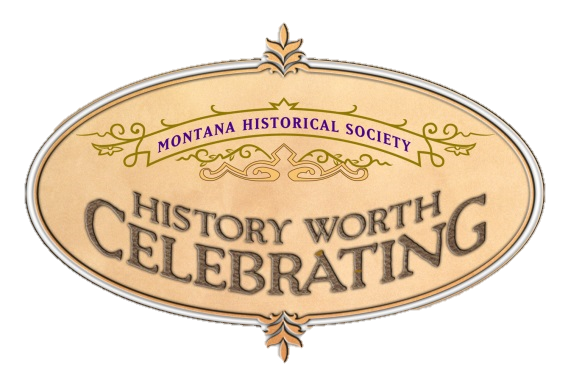 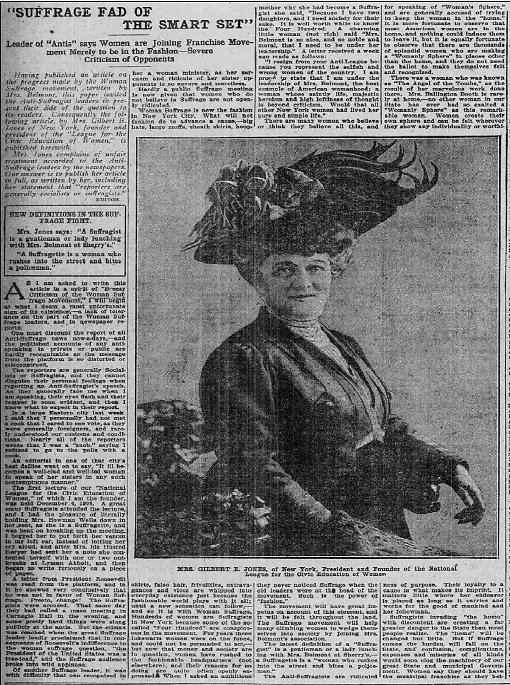 “Why We Don’t Want to Vote,” Woman’s Home Page, Bridgeport [Connecticut] Evening Farmer, April 30, 1910

The full page is available at http://chroniclingamerica.loc.gov/lccn/sn84022472/1910-04-30/ed-1/seq-8.pdf
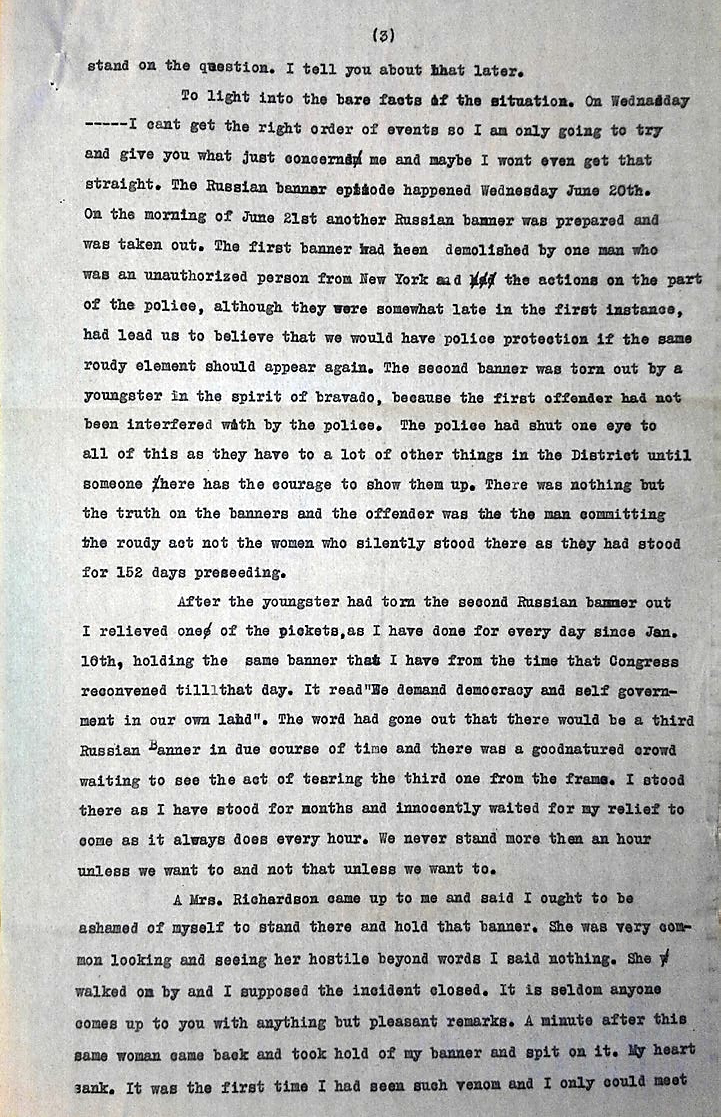 Typed letter:
Hazel Hunkins to Mother, July 8, 1917
(Page 3/6) 

Source: Hazel Hunkins-Hallinan Papers, MC 532, box 61, folder 9, Schlesinger Library, Radcliffe Institute
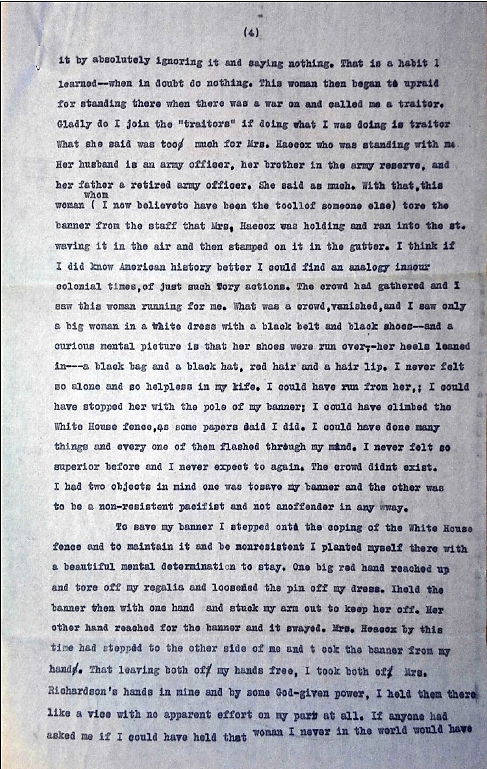 Typed letter:
Hazel Hunkins to Mother, July 8, 1917
(Page 4/6) 

Source: Hazel Hunkins-Hallinan Papers, MC 532, box 61, folder 9, Schlesinger Library, Radcliffe Institute
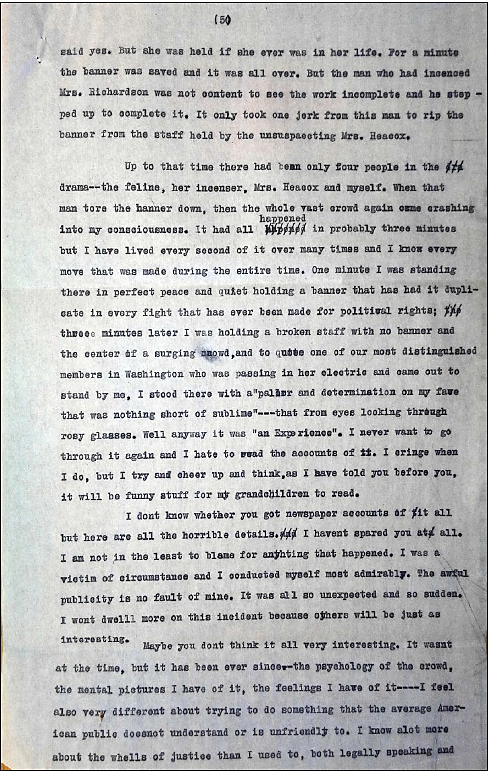 Typed letter:
Hazel Hunkins to Mother, July 8, 1917
(Page 5/6) 

Source: Hazel Hunkins-Hallinan Papers, MC 532, box 61, folder 9, Schlesinger Library, Radcliffe Institute
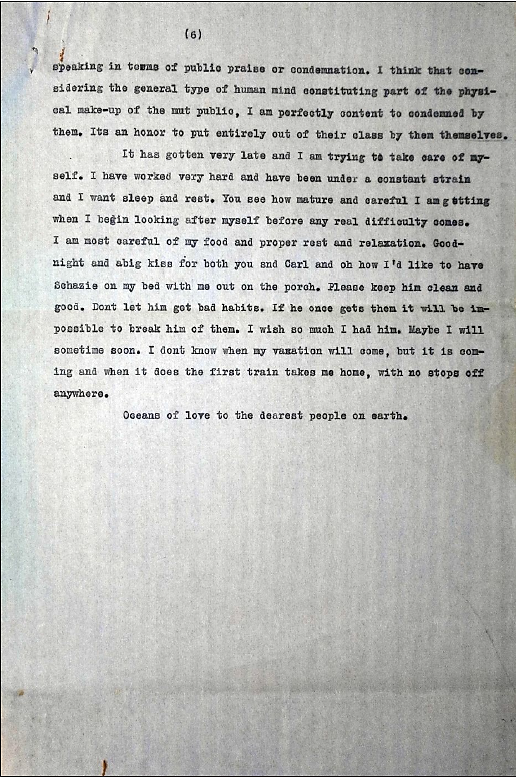 Typed letter:
Hazel Hunkins to Mother, July 8, 1917
(Page 6/6) 

Source: Hazel Hunkins-Hallinan Papers, MC 532, box 61, folder 9, Schlesinger Library, Radcliffe Institute
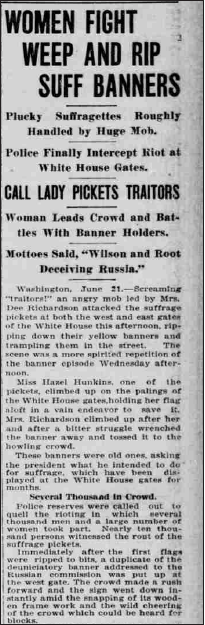 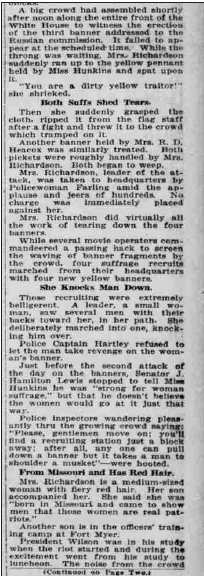 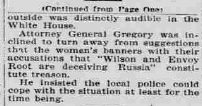 “Women Fight, Weep, and Rip Suff Banners,” Topeka [Kansas] State Journal, June 21, 1917 

The full page is available at http://chroniclingamerica.loc.gov/lccn/sn82016014/1917-06-21/ed-1/seq-1.pdf and http://chroniclingamerica.loc.gov/lccn/sn82016014/1917-06-21/ed-1/seq-2.pdf
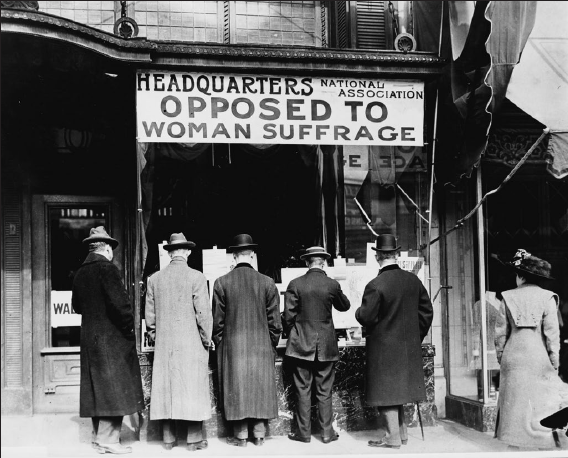 “National Anti-Suffrage Association,” c. 1911, Harris and Ewing, photographer 

Source: Harris & Ewing Collection, Library of Congress Prints and Photographs Division, Washington, D.C. LC-USZ62-25338
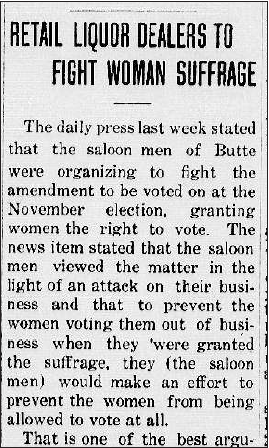 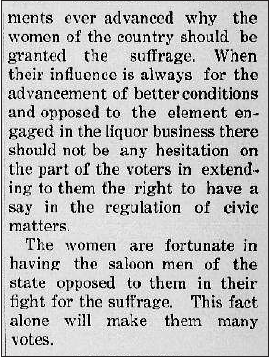 “Retail Liquor Dealers to Fight Woman Suffrage,” Ronan Pioneer, March 6, 1914 (Column 5) 

The full page is available at http://chroniclingamerica.loc.gov/lccn/sn86075298/1914-03-06/ed-1/seq-1.pdf
For the accompanying lesson plan 
and more information, visit: http://mhs.mt.gov/education/women/HazelHunkins
Montana Historical Society
Outreach and Interpretation Program
P.O. Box 201201, Helena, MT 59620
406-444-4740